Задание № __1__Комплект заданий по дисциплине (модулю) «__Экономика организации__»Группа: _____Т1-19-________Преподаватель: ____Полякова Анна Александровна____________________________________________Е-mail (Viber, WhatsApp, Telegramm, VK):____Polyakova7@bk.ru______________________М.т. ____________________________ (по желанию)  ДАТА ПРОВЕДЕНИЯ ЗАНЯТИЯ: ____20/09________Тема: Критерии размещения предприятияКоличество часов на выполнение задания:__2_учебных часов (в день) Срок сдачи: проверка конспектов на паре в аудитории Текст задания: Посмотреть презентацию, сделать краткий конспект Формат ответа: конспект в тетради
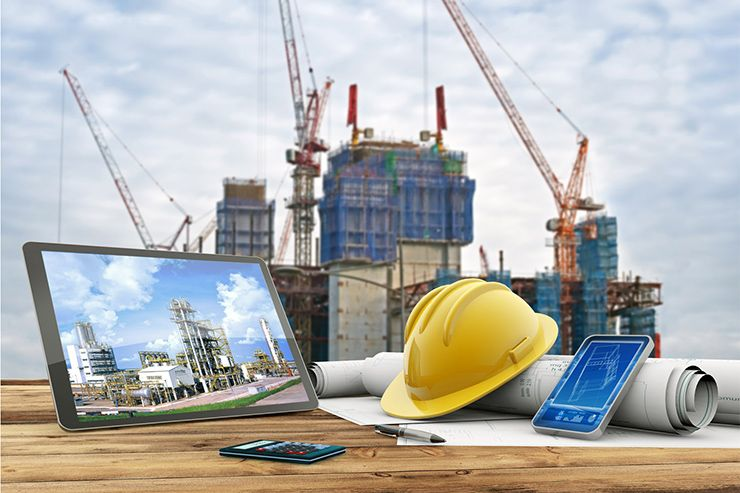 Основная цель выбора месторасположения предприятия — установить, в каком месте предприниматель может получить максимум прибыли при прочих равных условиях. 
Основной критерий — размер прибыли — означает максимизацию положительной разности между получаемым доходом (выручкой) и затратами для каждого пункта месторасположения. 
Достижение других экономических (объема оборотов, доли на рынке) и всех неэкономических (престиж, социальная стабильность) целей определяется по результатам сравнения с критерием прибыльности и друг с другом путем взвешивания по шкале для каждого фактора размещения фирмы.
Факторы, влияющие на принятие решения относительно местоположения предприятия:
В зависимости от особенностей технологического процесса размещение производственных организаций тяготеет к источникам сырья или рынкам сбыта продукции.
Факторы, влияющие на выбор месторасположения бизнеса:
Заготовительно-ориентированные факторы:
Факторы, ориентированные на изготовление:
Факторы, ориентированные на сбыт:
Факторы, устанавливаемые государством и местными органами власти:
Месторасположения предприятия сильно зависит от типа производимой продукции
«McDonald’s», «KFC»
ТЦ «Афимолл», «Европейский» и «Золотой Вавилон Ростокино»